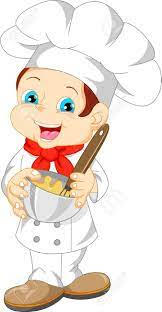 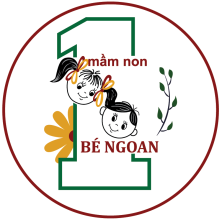 THỰC ĐƠN TUẦN 2 THÁNG 10
TỪ: 10/10 ĐẾN 14/10/2022